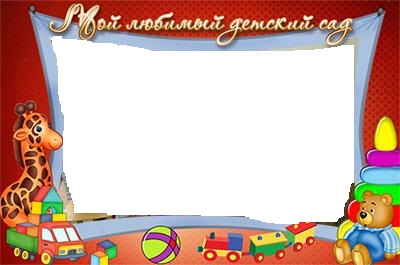 Муниципальное дошкольное образовательное учреждение 
Детский сад № 51 г. Карталы


Предметно-развивающая среда
в 1 младшей группе


      Воспитатель: Русина Татьяна Владимировна
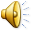 Приемная комната
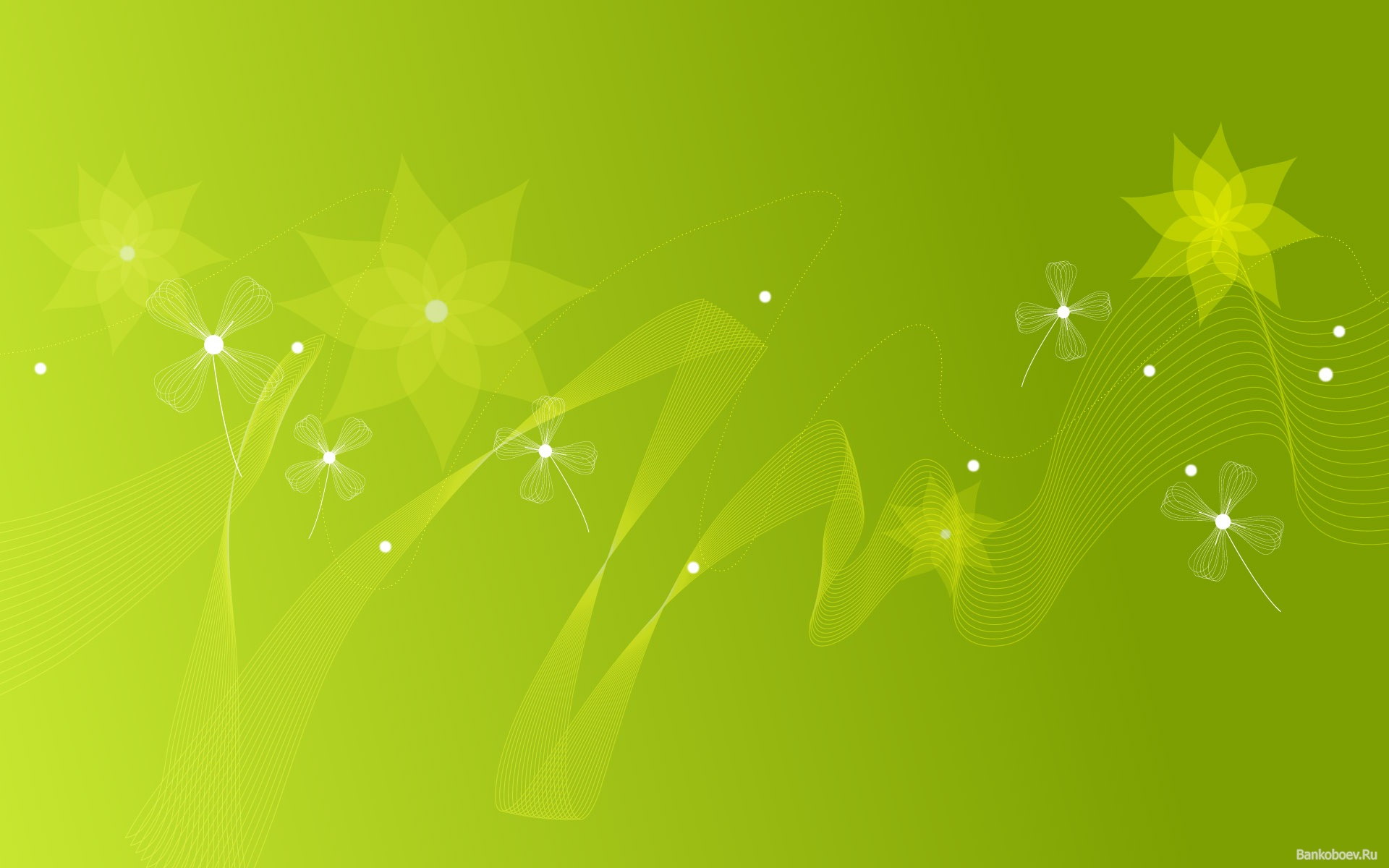 В уголке  для мам для пап  - режимВ садике и дома  - днем всегда поспимЕдим -  три раза, гуляем дважды в день,и в зимнюю погоду не страшна нам метель!
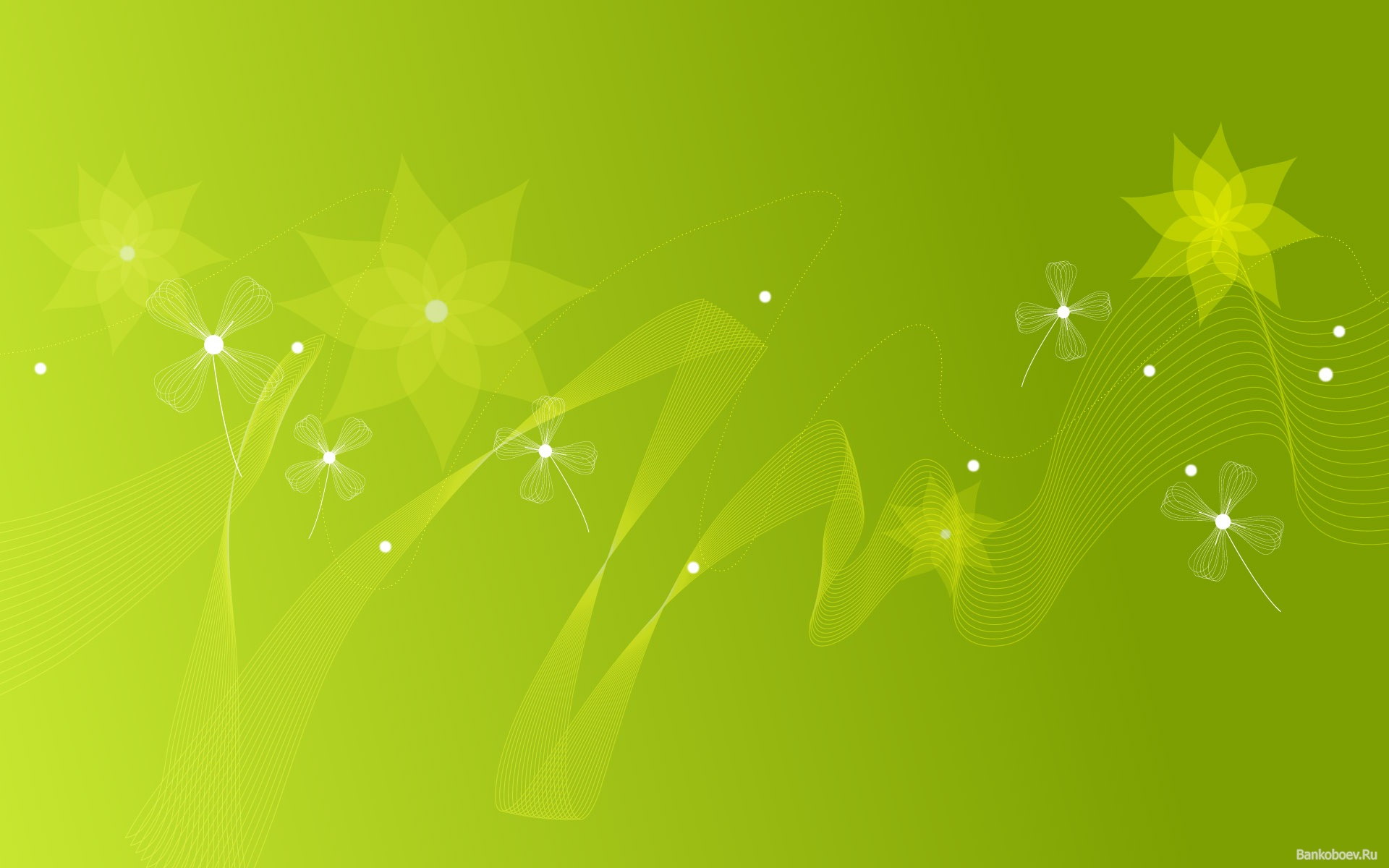 Групповая комната
В нашей группе всем на диво,
                 И нарядно и красиво!
             Очень много есть у нас
              Всё покажем мы сейчас!
Центр книги
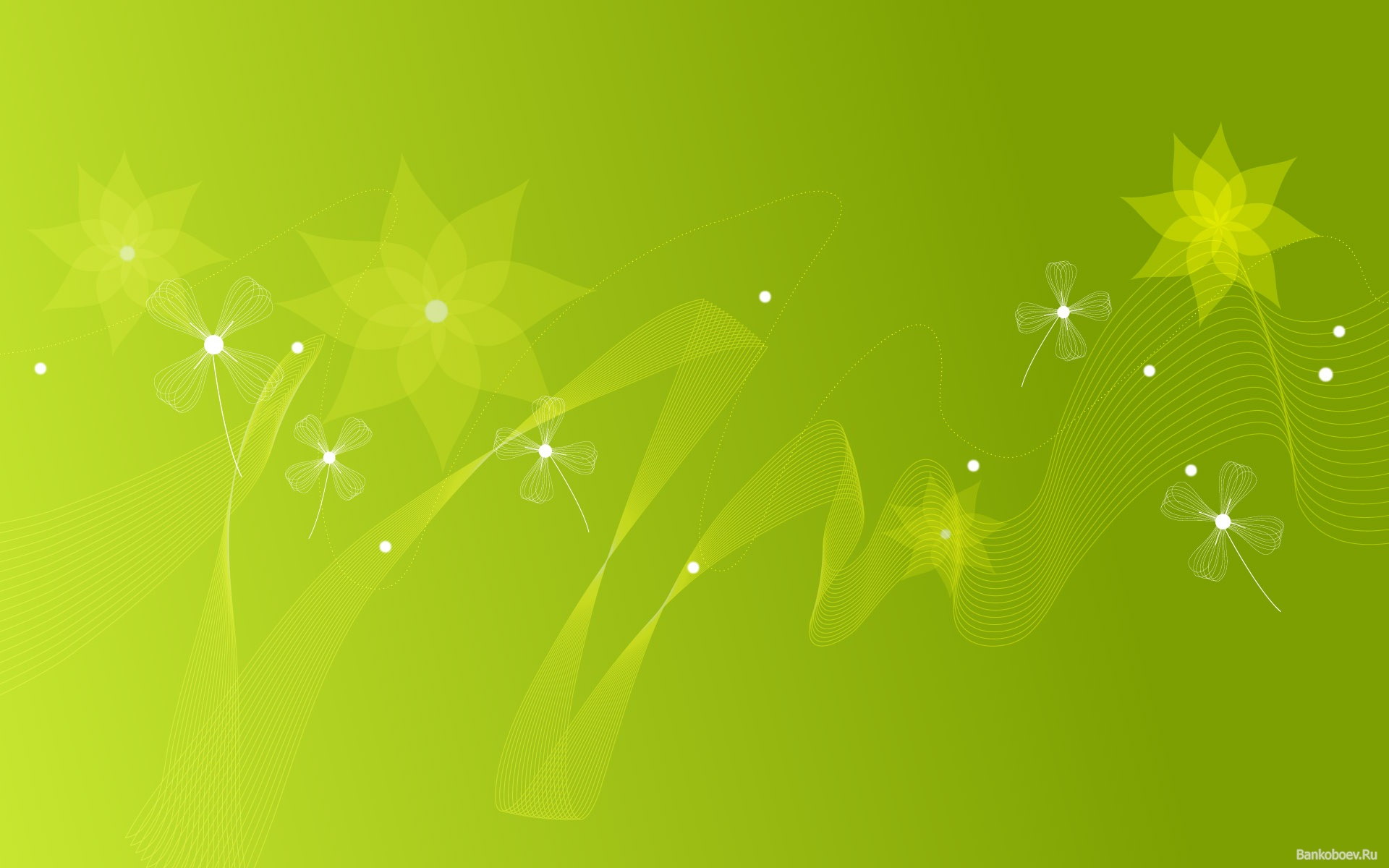 Что за чудо эти книжки!
Очень любят их детишки!
Регулярно все читают,
Много знаний получают!
Центр физической культуры
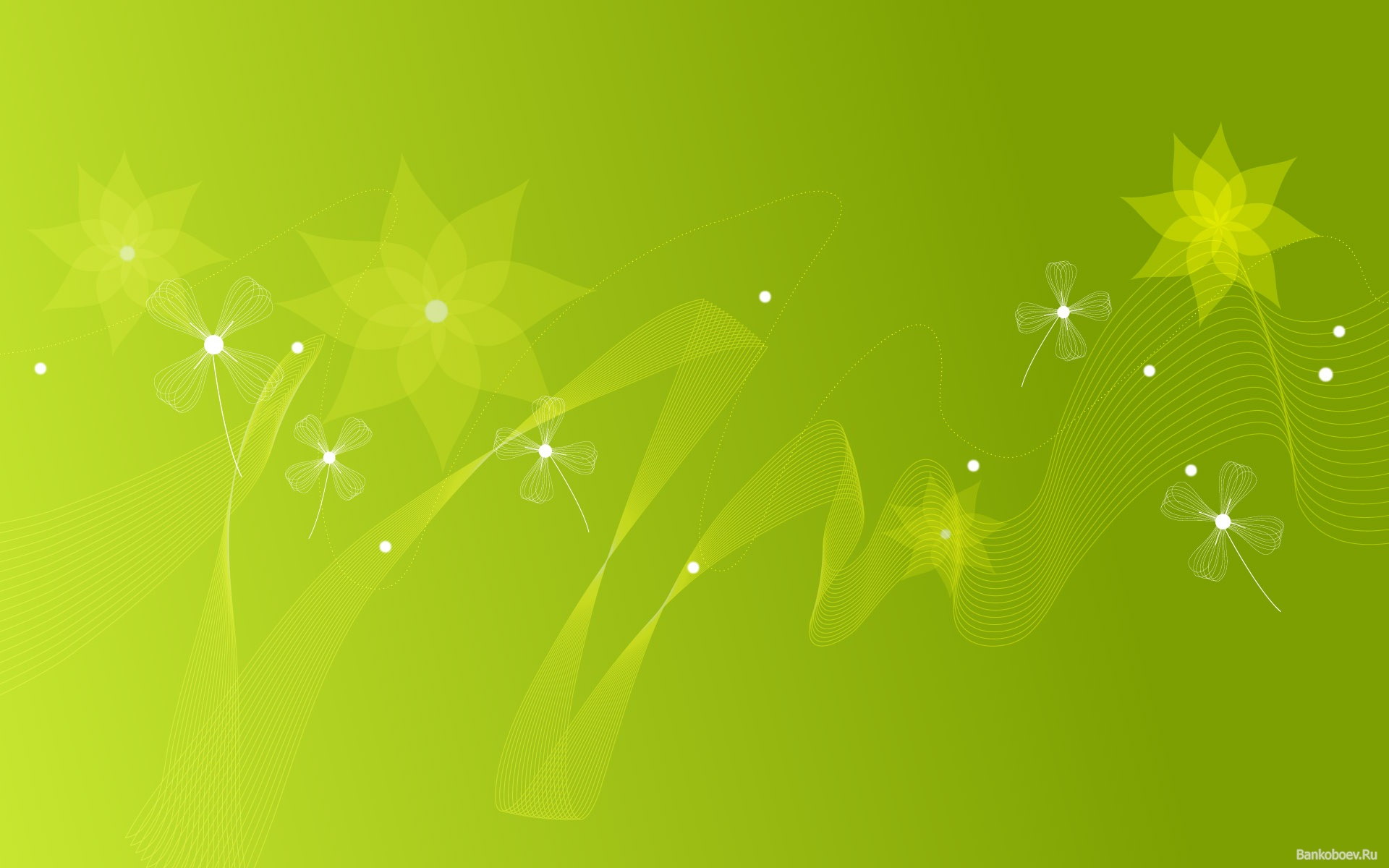 Если день начать с зарядки,                                                 Значит, будет всё в порядке.                                                    Нам пилюли и микстуру                                                     Заменяют физкультура!
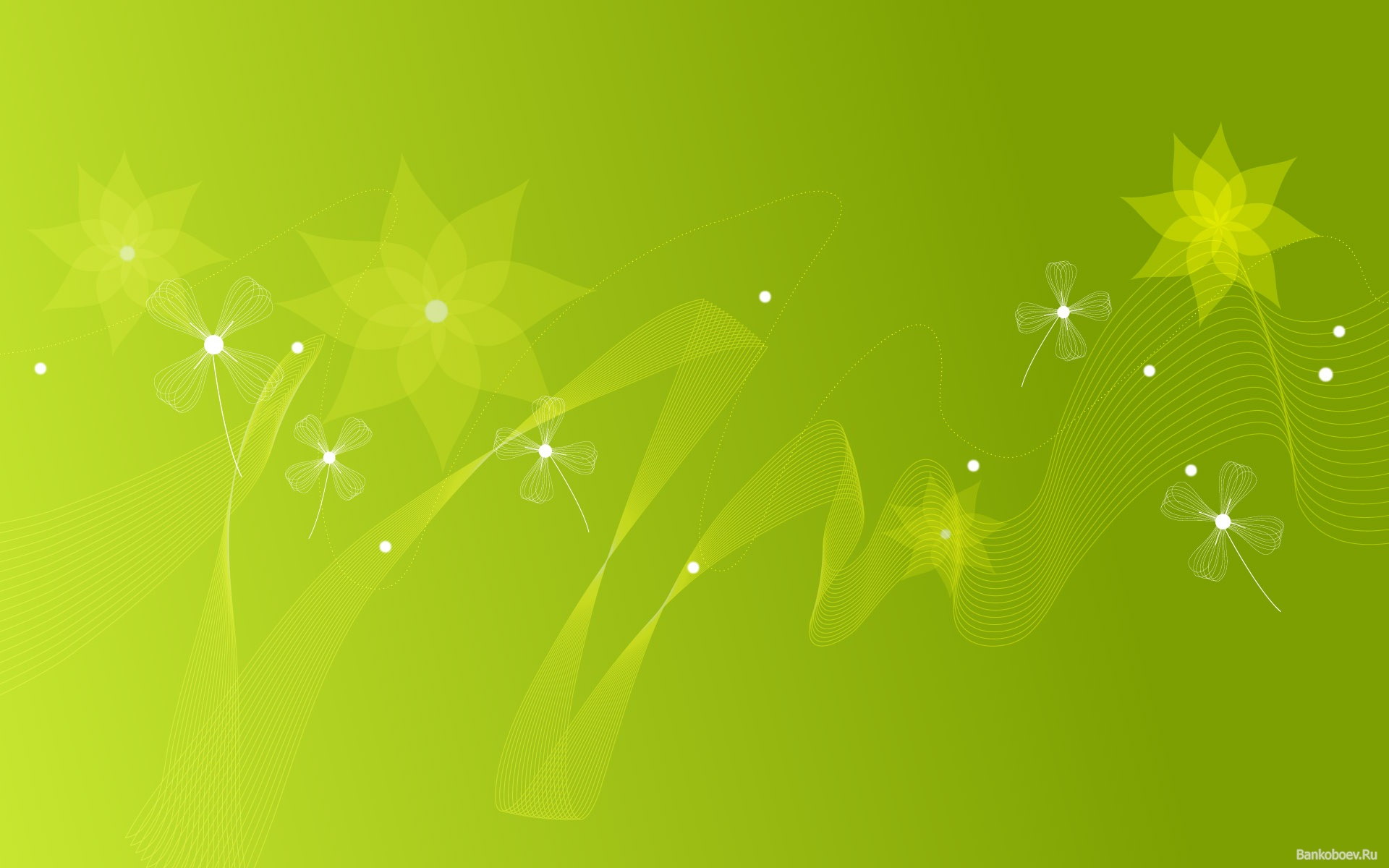 Музыкально-театральный центр
В нашей группе все актеры,                                                              Кукловоды и танцоры.                                                          Каждый день и каждый час                                                          Мы хотим играть для Вас!!!
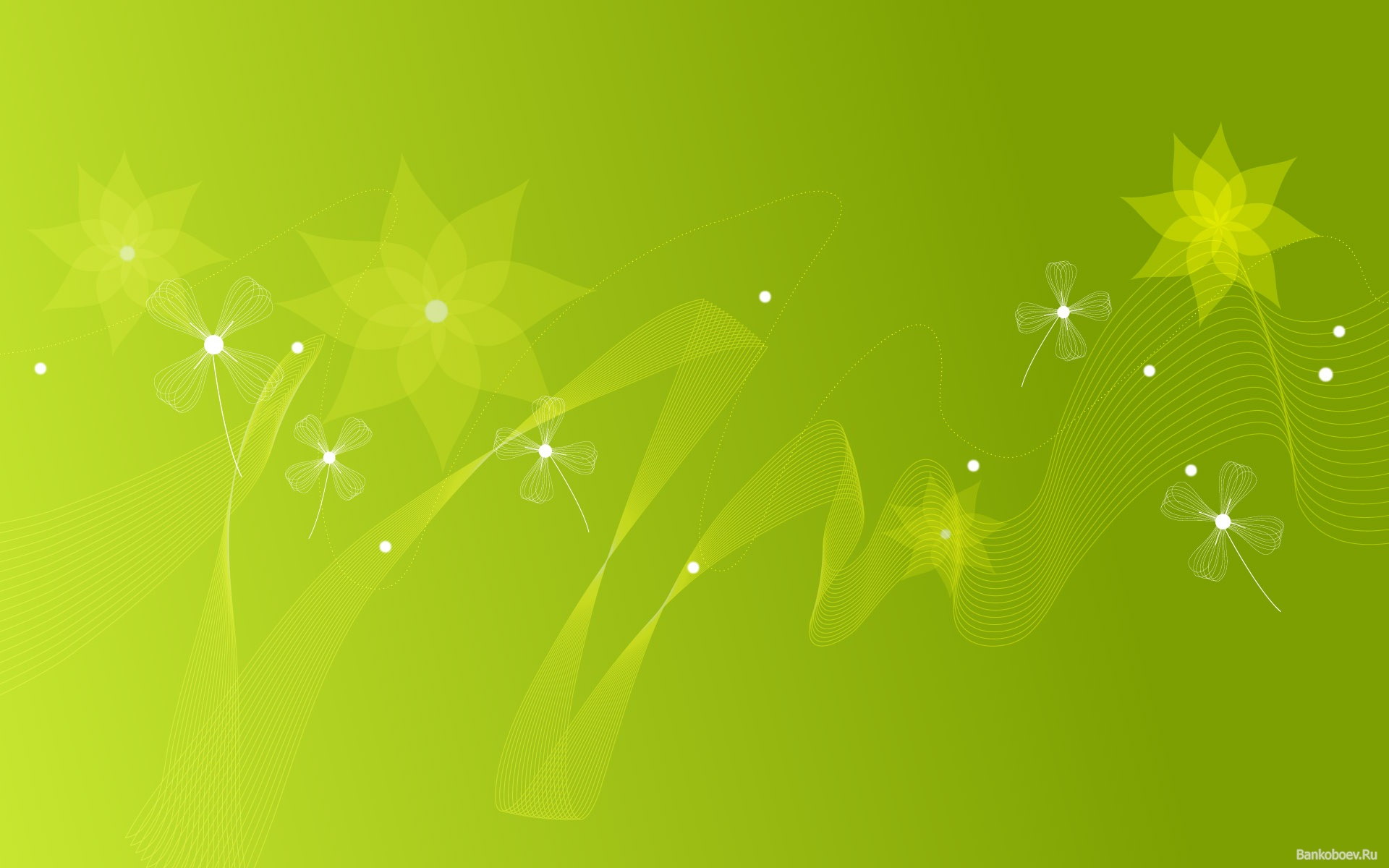 Центр природы
У нас почти, что зимний сад
                                              В природном уголке.
                                  Здесь потрудиться каждый рад,
                                                Помочь рука к руке!
Центр «Мы познаем мир»
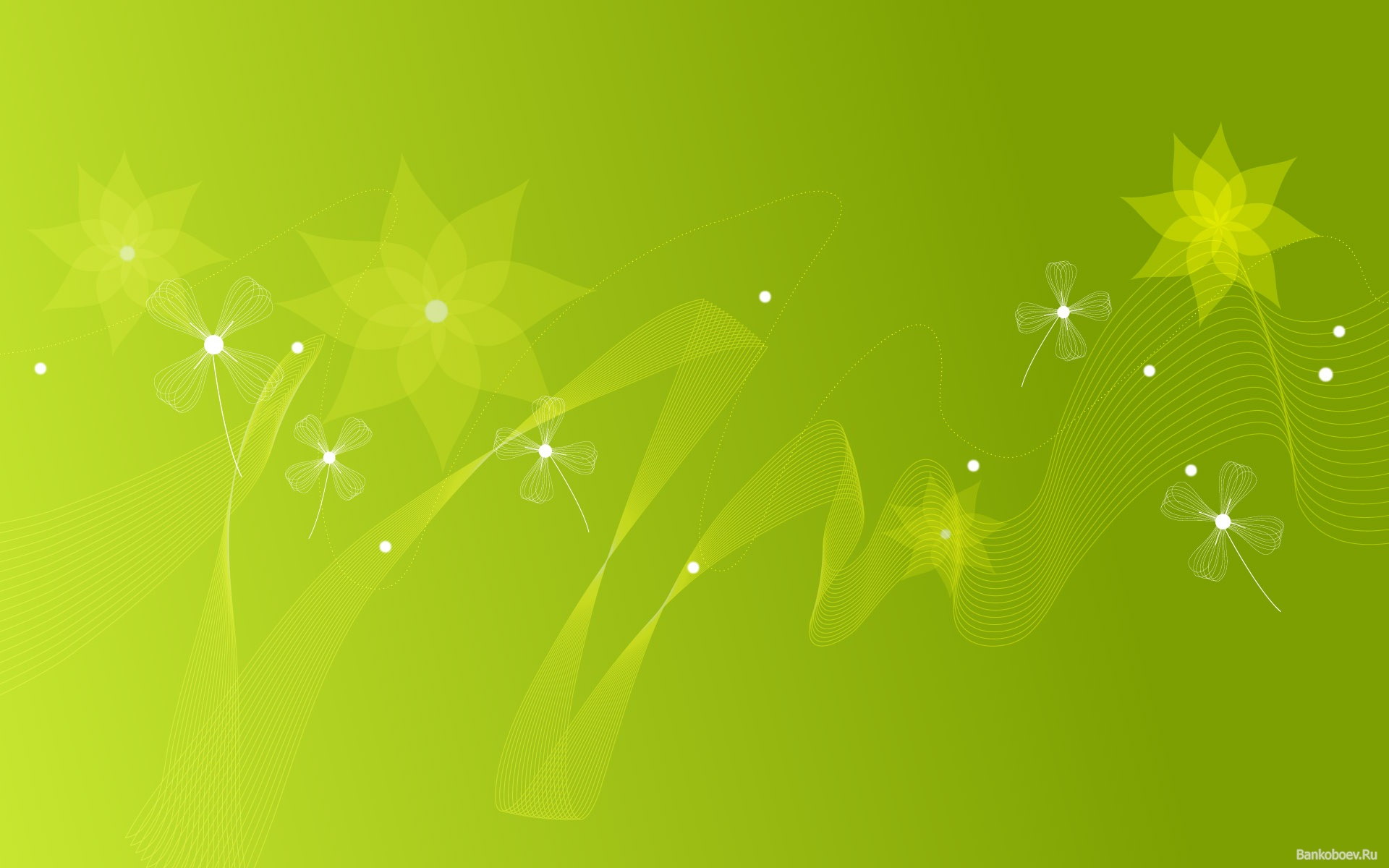 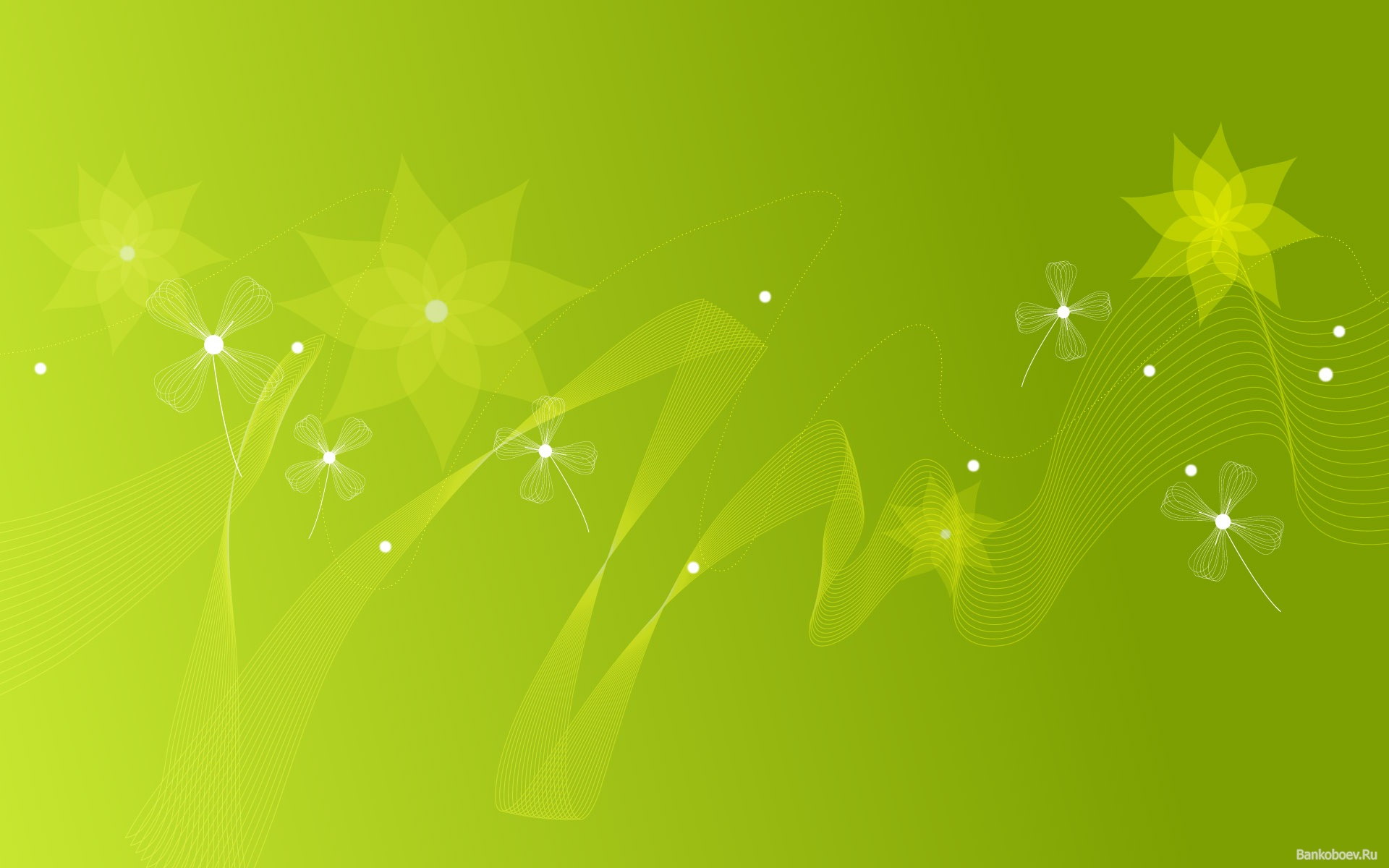 Центр сюжетно-ролевых игр
В салон красоты скорей поспешите
               Макияж и прическу здесь наведите
                   Вы будете просто неотразимы…
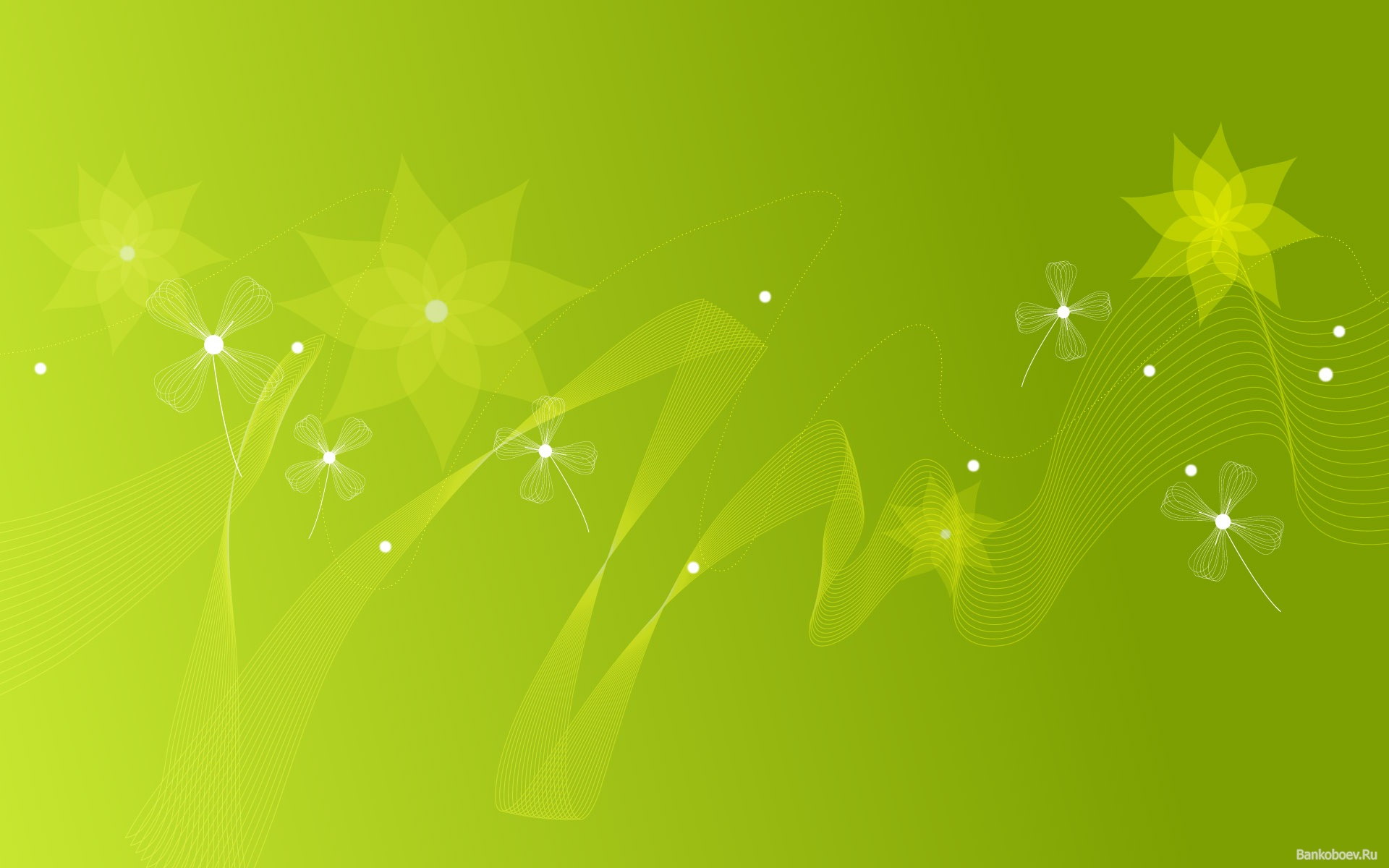 Центр сюжетно-ролевых игр
Здесь находится больница
                          Если надо полечиться
                        Приходите, доктор ждет
                         Он сейчас прием ведет!
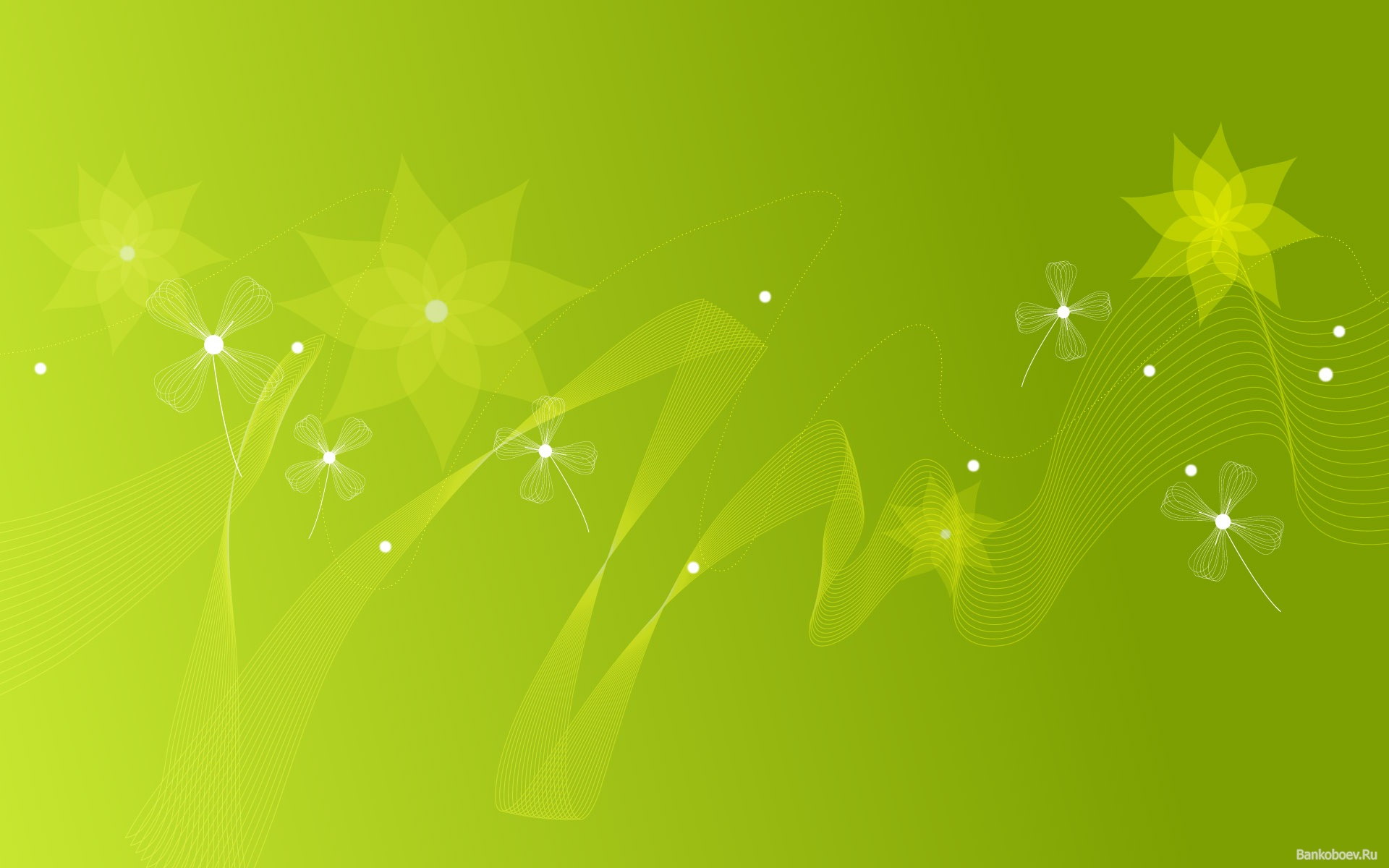 Центр сюжетно-ролевых игр
Дом у нас как настоящий                             кресла, стол, кровати…                           Приходите в гости к нам,                            Очень рады мы гостям!
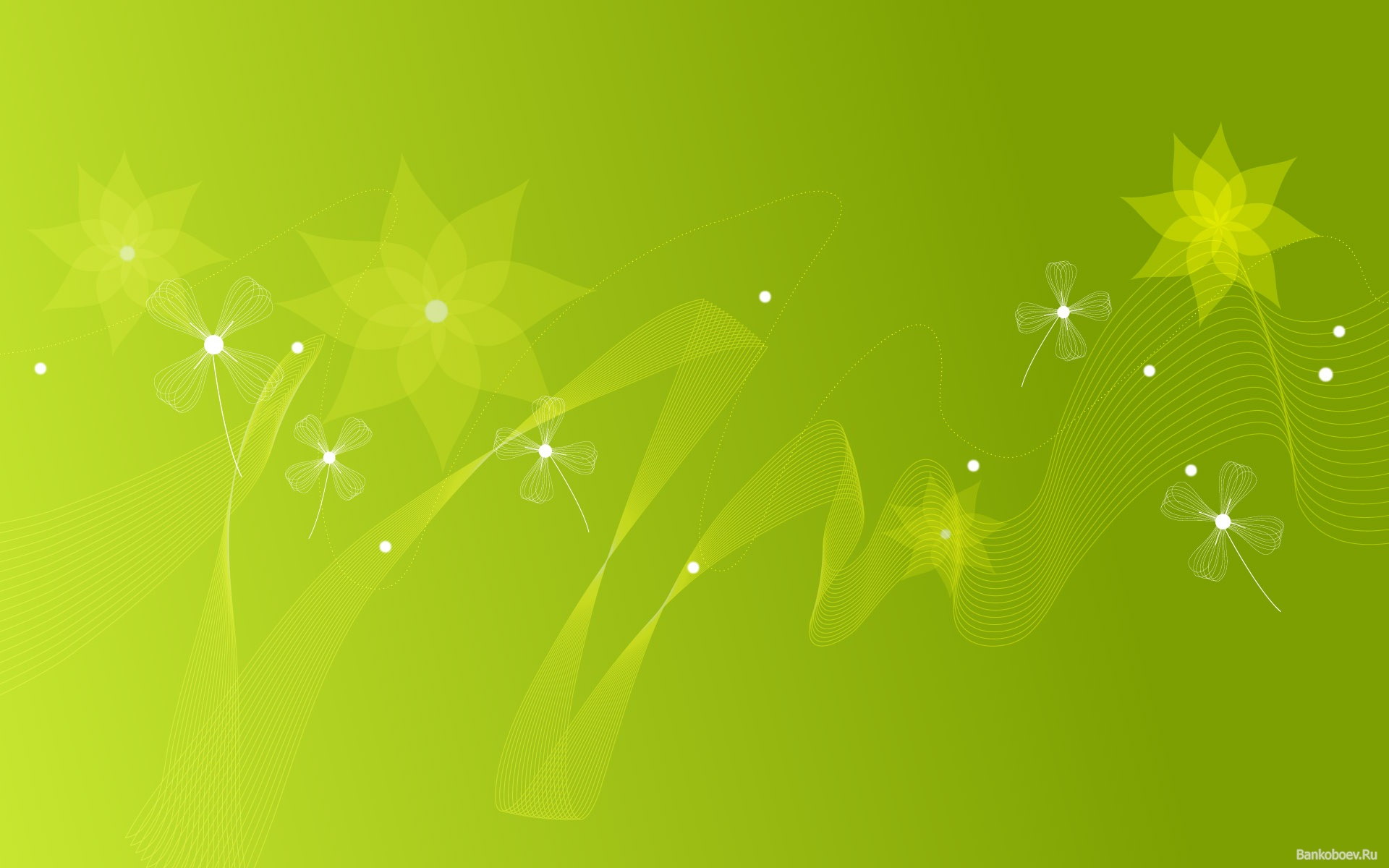 Игровая зона для мальчиков
А вот любимое местечко,
Здесь время мчится, словно речка,
Тут быстро взрослым можно стать,
И профессии менять!
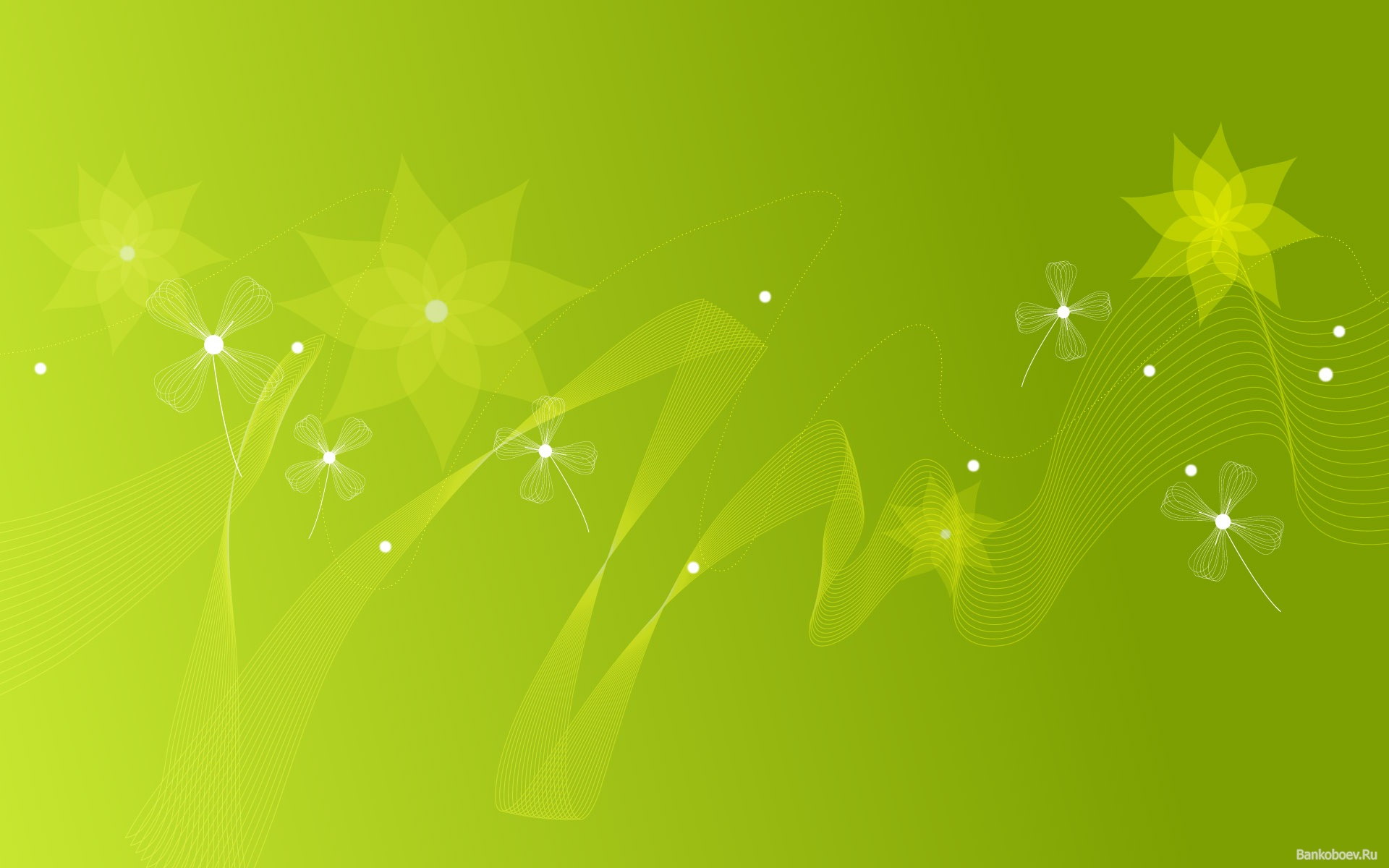 Центр сенсорного развития
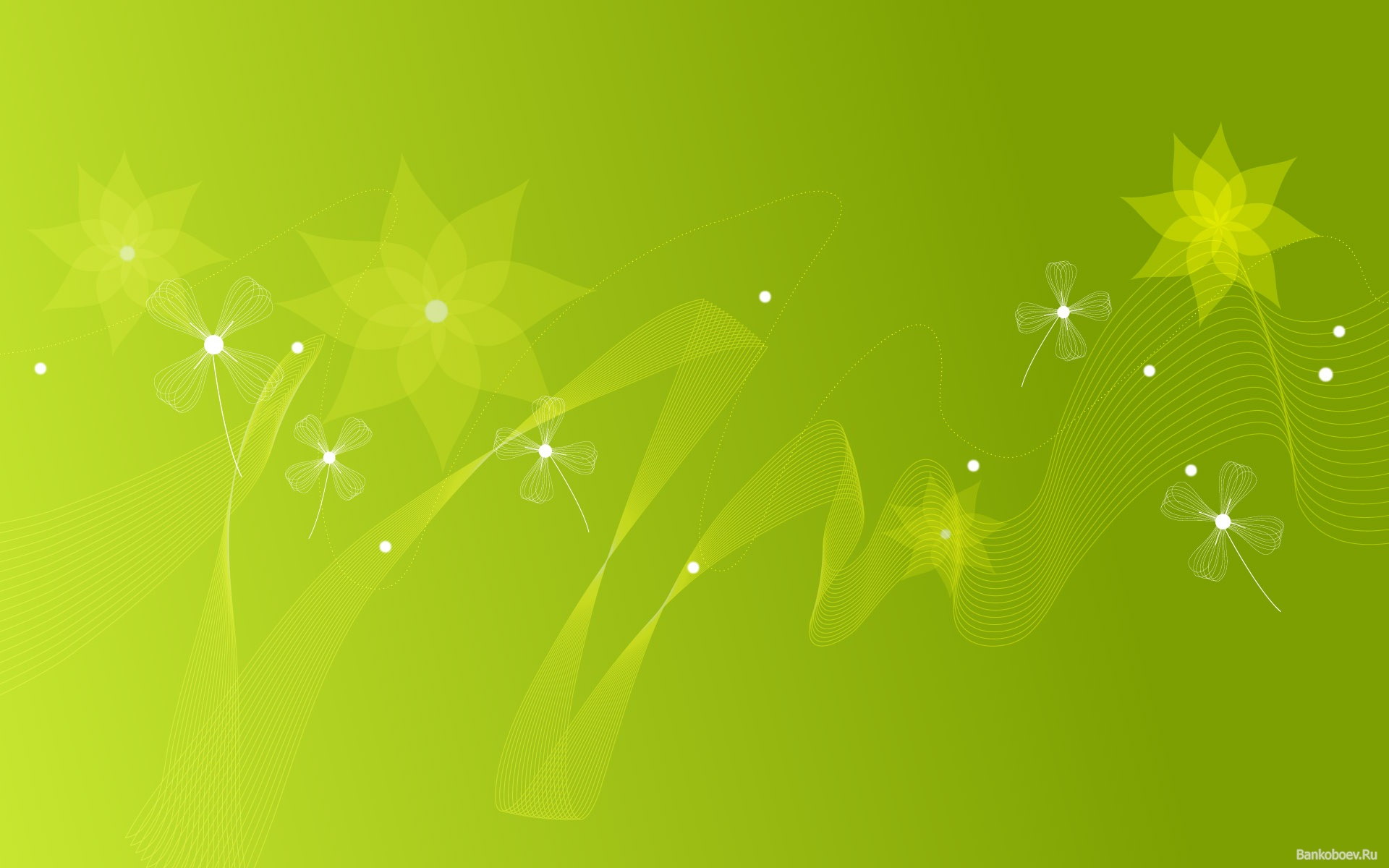 Центр сенсорного развития
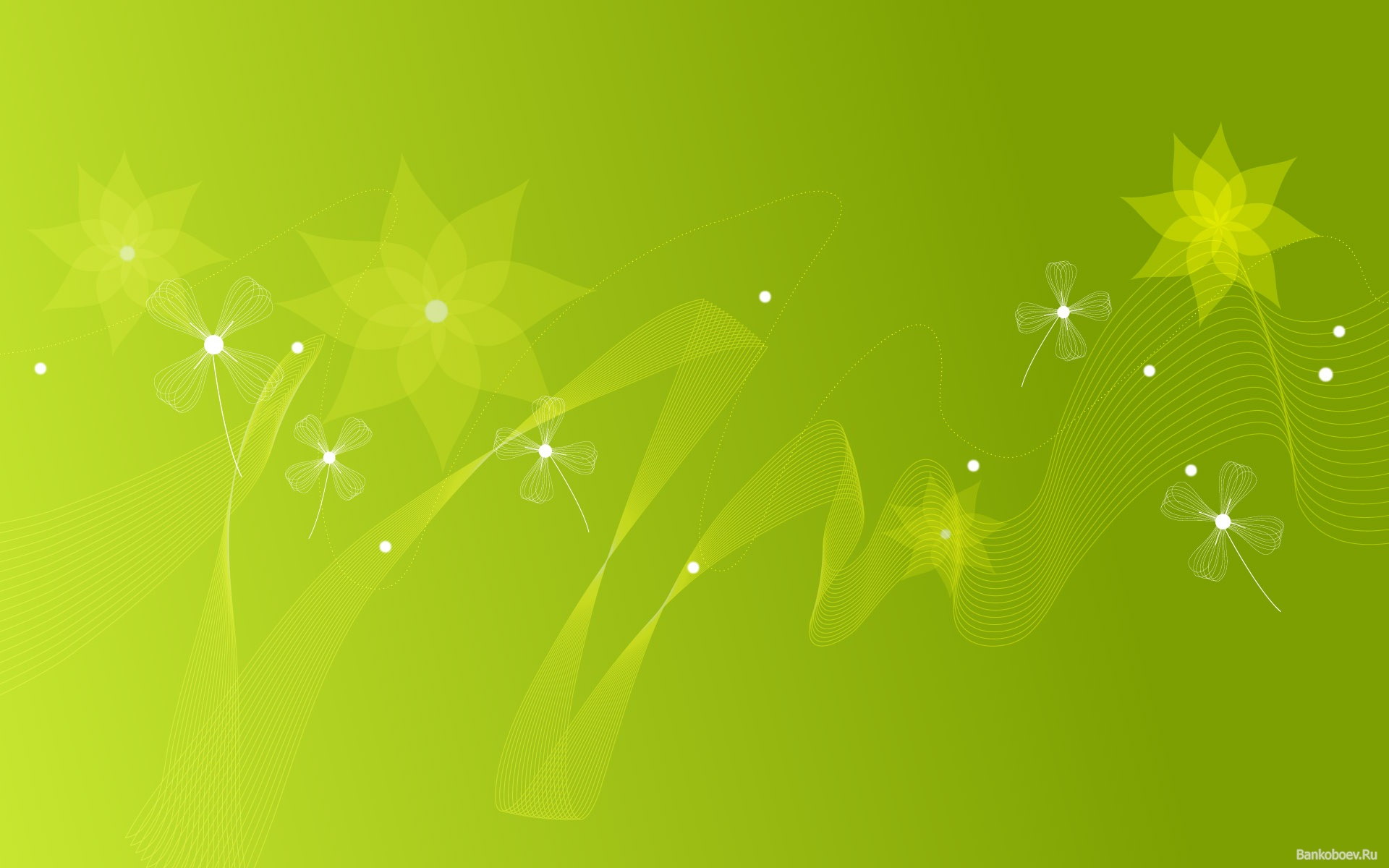 Группу всю мы показали,
О себе все рассказали.
Вас в гости снова будем ждать,
Нам есть еще, что показать!